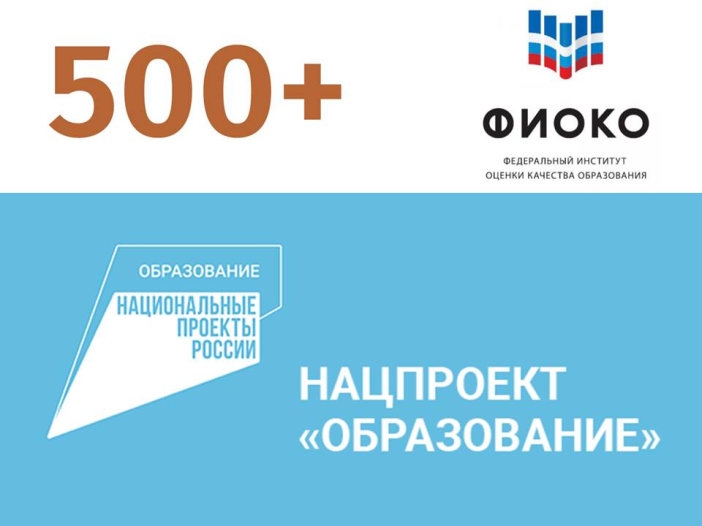 На пути к повышению качества образования
Наименование ОО: МОУ СОШ №6, г.Углич
ФИО куратора: Кузнецова Наталия Борисовна, директор МОУ СОШ №7
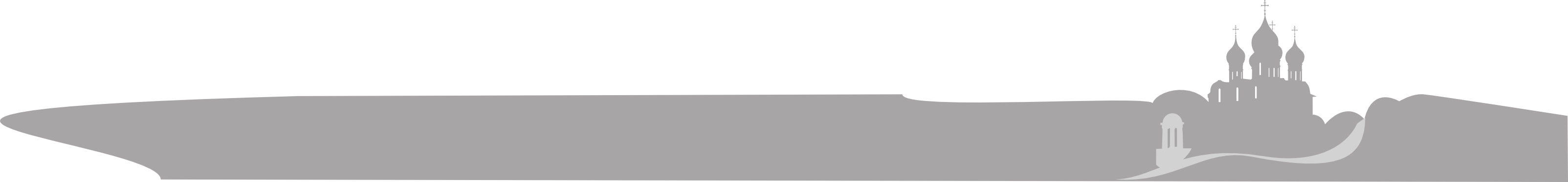 09 июня 2021 г.
Рисковый профиль школы
Кратка справка о школе:
Численность обучающихся 113
Численность пед.коллектива: 20 человек (из них 5 совместителей)
Социальный паспорт школы: 26% неполных семей, 39% детей из малообеспеченных семей, 32% детей с ОВЗ, 8% опекаемых детей, 10% детей охвачены доп.образованием, 17% родителей имеют высшее образование
Риск 1. Низкий уровень оснащения школы
Риск 2. Низкая учебная мотивация обучающихся
Риск 3. Высокая доля обучающихся с рисками учебной неуспешности
Риск 4. Низкий уровень вовлеченности родителей
Цель 1: выявление причин снижения успеваемости обучающихся, повышение доли с высокой мотивацией к обучению на 10% к концу 2021 учебного года 
Цель 2: снижение доли обучающихся с дисками учебной неуспешности на 10%.
Цель 3: Повышение уровня вовлеченности родителей в образовательный процесс до70-90%.
Цель 4: повышение уровня материально-технического оснащения школы к концу 2021 года за счёт открытия специализированного центра «Точка роста», включение в национальный проект «Современная школа», а также ЦОС
Риск 1: Низкая учебная мотивация обучающихся
Риск 2: Высокая доля обучающихся с рисками учебной неуспешности.
Риск 3: Низкий уровень вовлеченности родителей
Риск 4:Низкий уровень оснащения школы
Переход в эффективный режим работы
«Кадры решают всё»
Кадры
ГРАНТ: призовое место по итогам конкурса программ перехода в эффективный режим работы
Первые результаты
Первые шаги
Обмен опытом. Наставничество
Повышение числа участников муниципального этапа ВОШ на 5%, наличие 6 призеров
85% участников ВПР – положительный результат
69% детей охвачены дополнительным образованием, в том числе «Кванториум»
«Привлечение» родителей в школу, организация сотрудничества
«Точка роста», ЦОС, ГРАНТ
Школа-партнер
Работа со «средними» обучающимися
Работа с мало мотивированными обучающимися
Работа с родителями
Оснащение школы
На пути к повышению качества образования!!!
Готовы к сотрудничеству!
Кузнецова Н.Б.